D-term Dynamical Supersymmetry Breaking
with N. Maru (Keio U.)
 arXiv:1109.2276, extended in July 2012
I) Introduction and punchlines
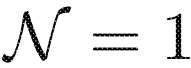 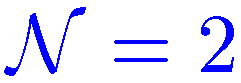 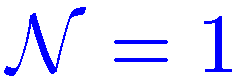 1
II) Basic idea
Start from a general lagrangian
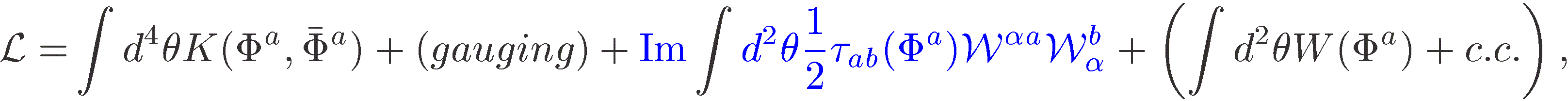 bilinears:
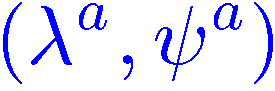 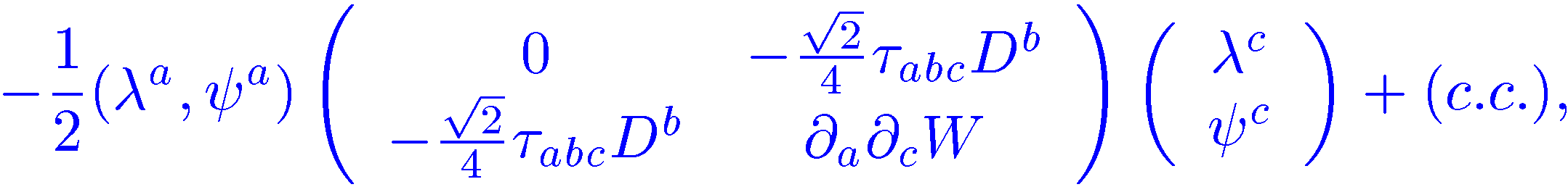 where                         .
no bosonic counterpart 
assume         is the 2nd derivative of a trace fn.
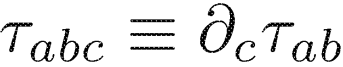 : a Kähler potential 
: a gauge kinetic superfield of the chiral superfield      in the adjoint representation
: a superpotential.
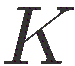 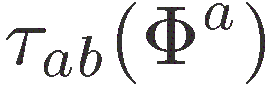 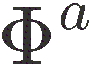 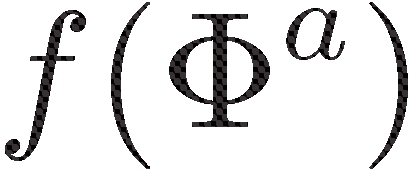 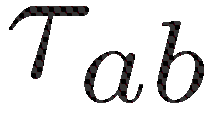 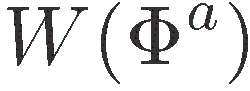 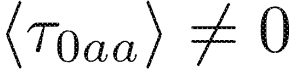 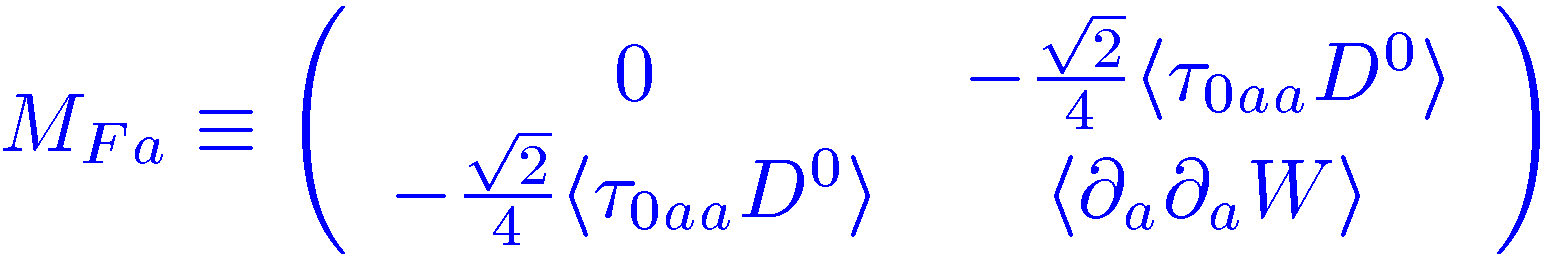 : holomorphic and nonvanishing part of the mass
the                gauginos receive masses of mixed 
Majorana-Dirac type and are split.
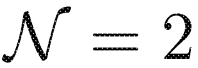 2
Determination of
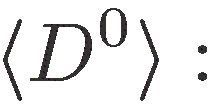 stationary condition to



where                                                                                 is  the one-loop contribution 

and
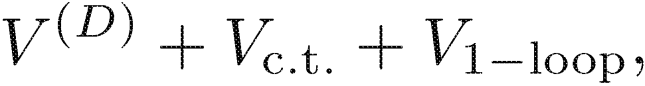 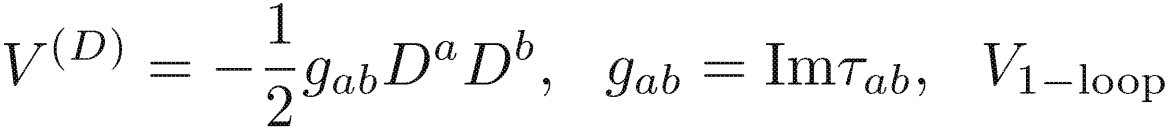 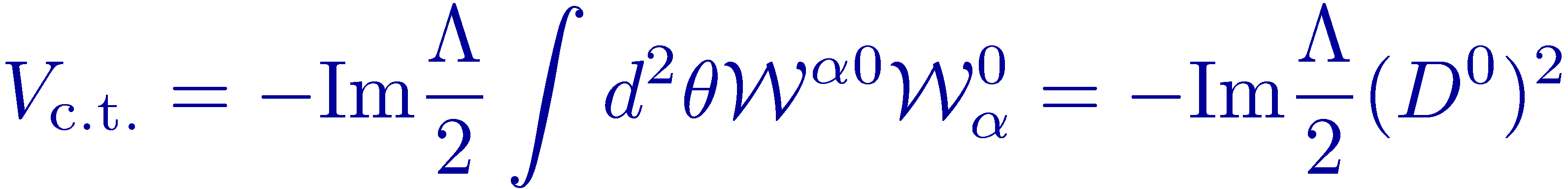 supersymmetric counterterm
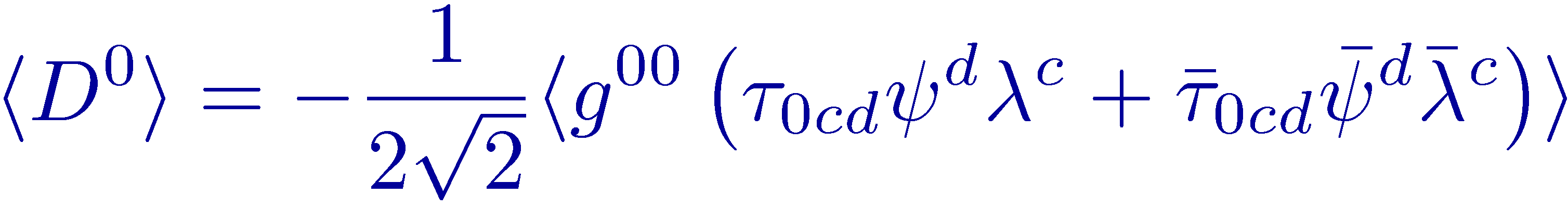 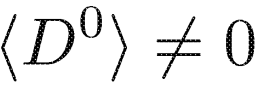 condensation of the Dirac bilinear is responsible for
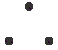 In fact, the stationary condition is nothing but the well-known gap equation of
the theory on-shell which contains four-fermi interactions.
3
Theory with                          　      vacuum at tree level
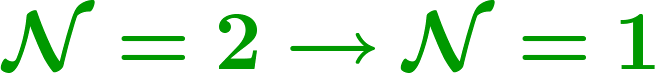 U(1) case:  Antoniadis, Partouche, Taylor (1995)

U(N) case:  Fujiwara, H.I., Sakaguchi (2004)
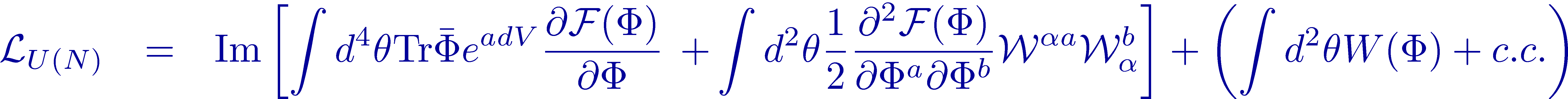 where the superpotential is
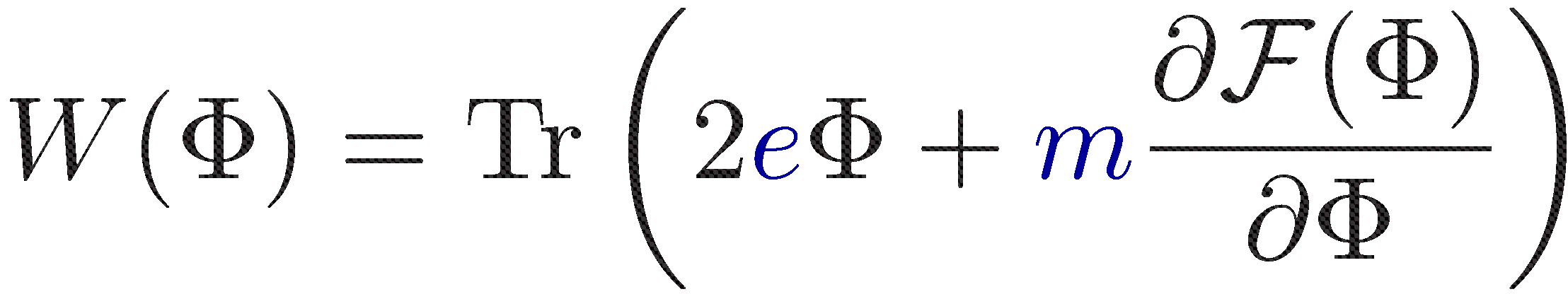 which are electric and magnetic FI terms.
4
The rest of my talk
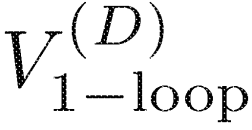 5
III)
the entire contribution to the 1PI vertex function                  is
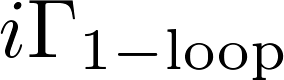 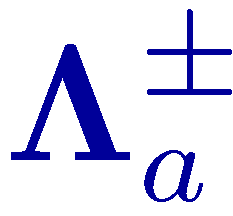 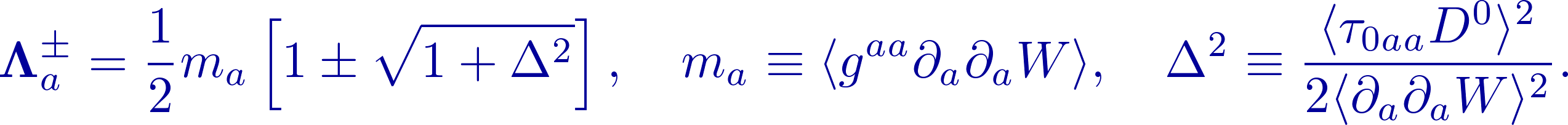 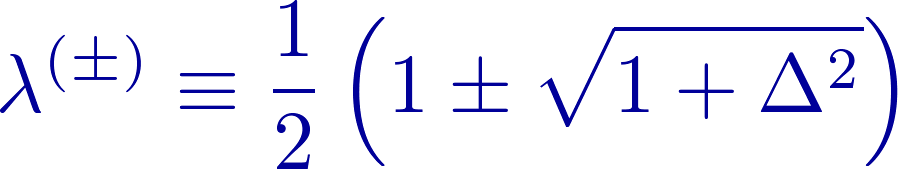 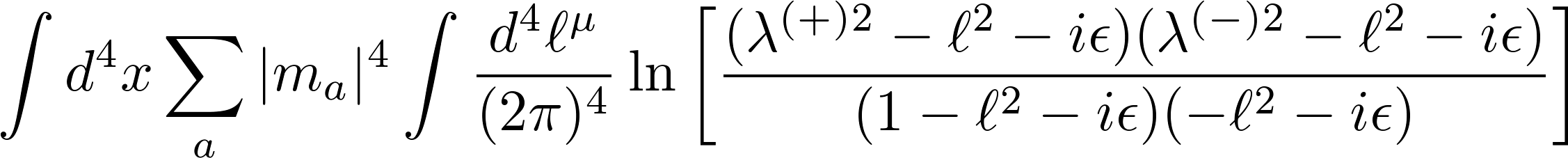 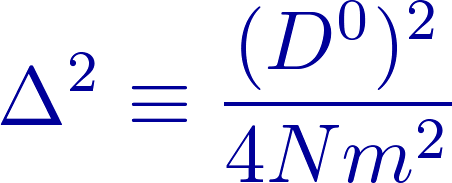 ( cf.                         in APT-FIS)
the part of the one-loop effective potential which contains
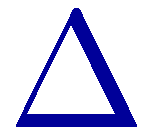 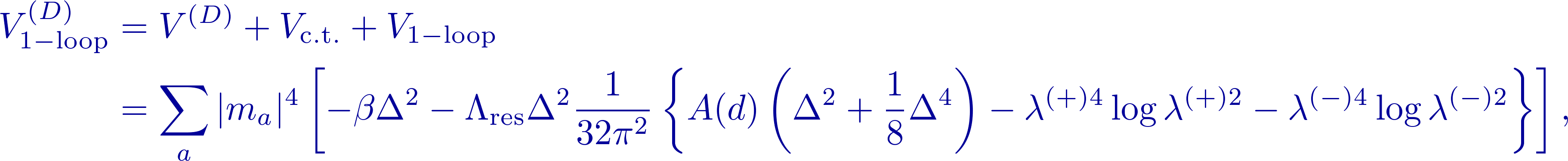 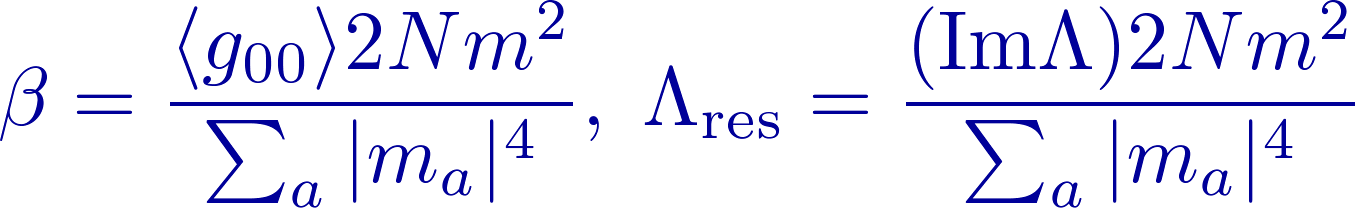 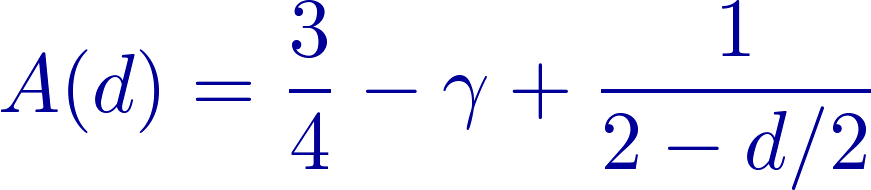 6
where
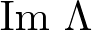 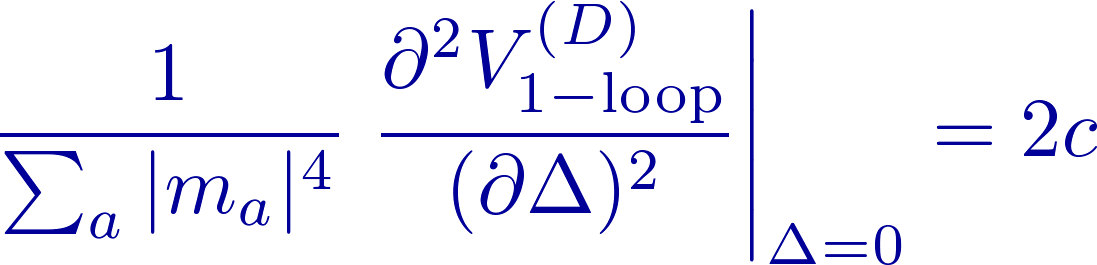 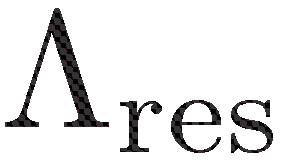 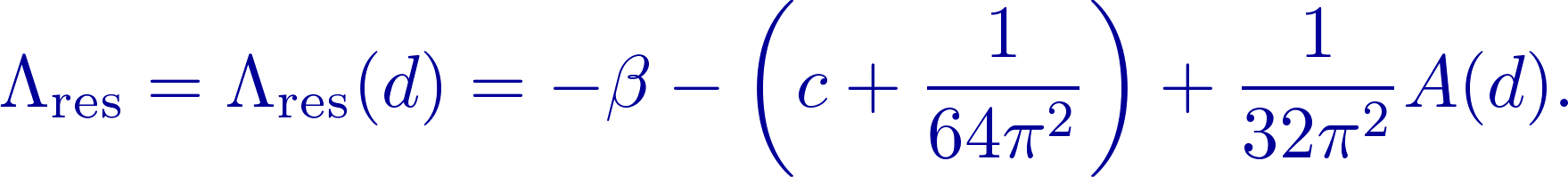 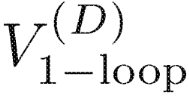 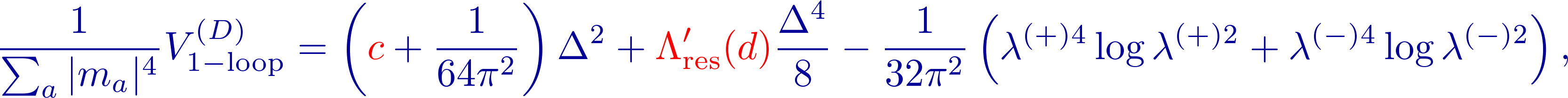 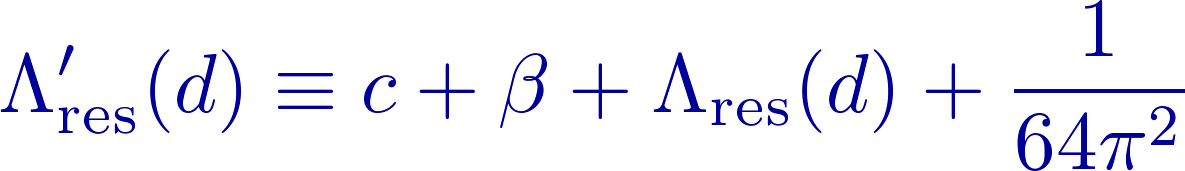 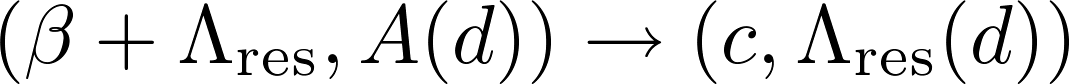 7
IV)
gap equation:
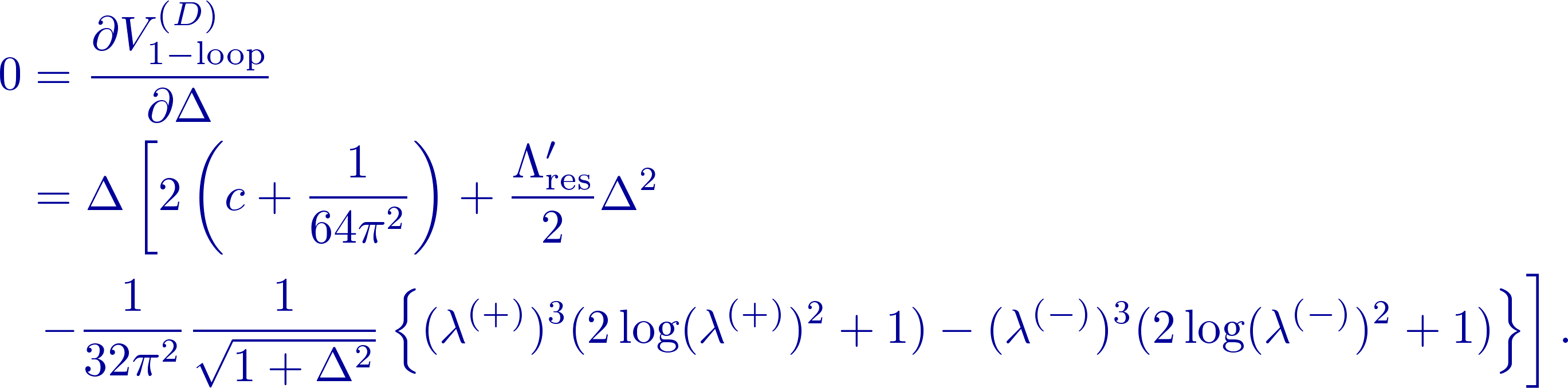 approximation solution
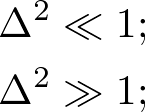 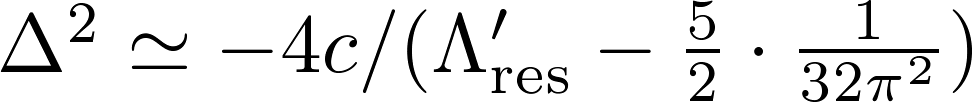 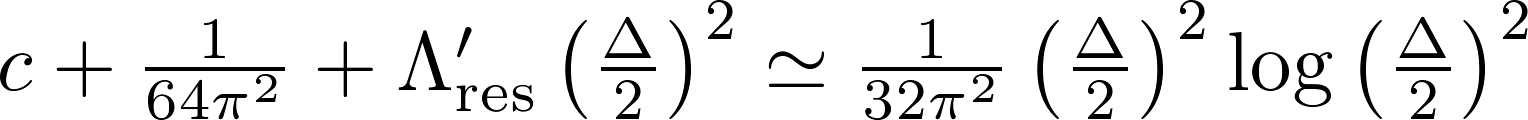 8
more generically
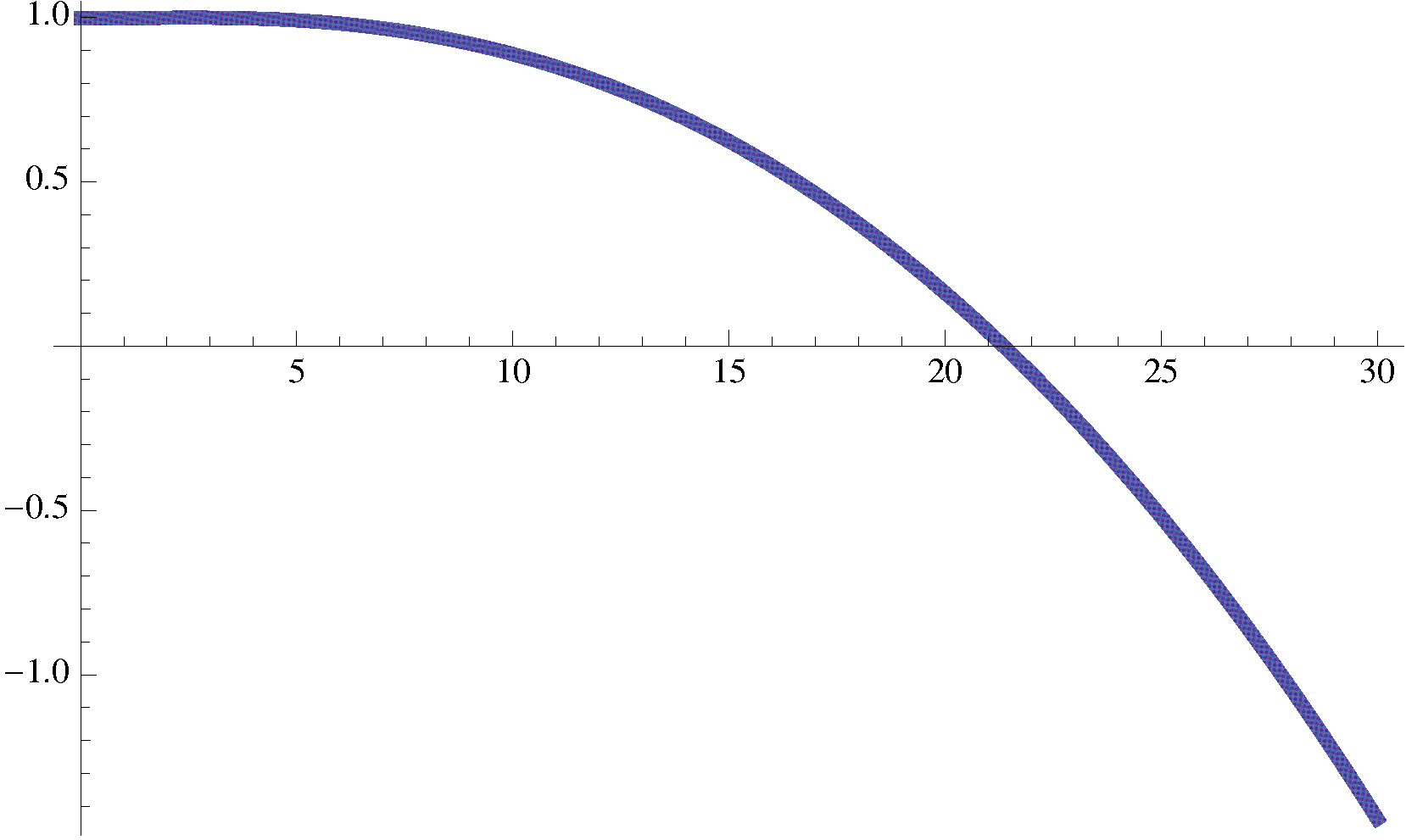 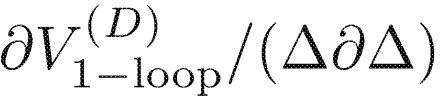 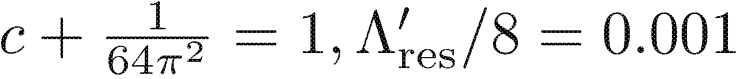 susy is broken to            .
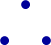 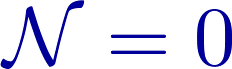 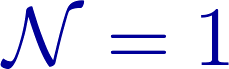 9
V)
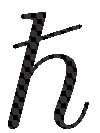 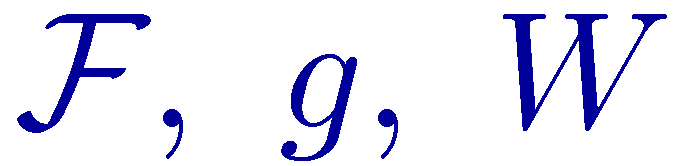 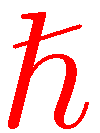 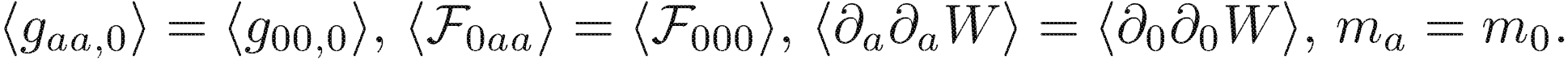 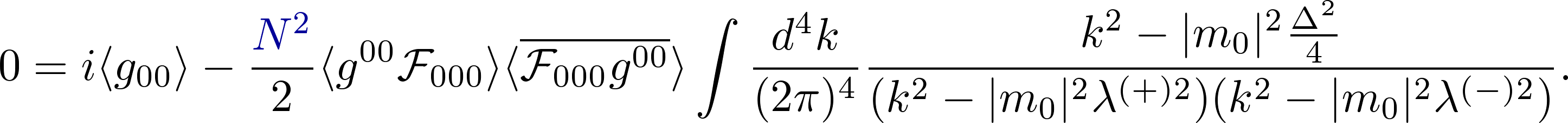 10
VI)
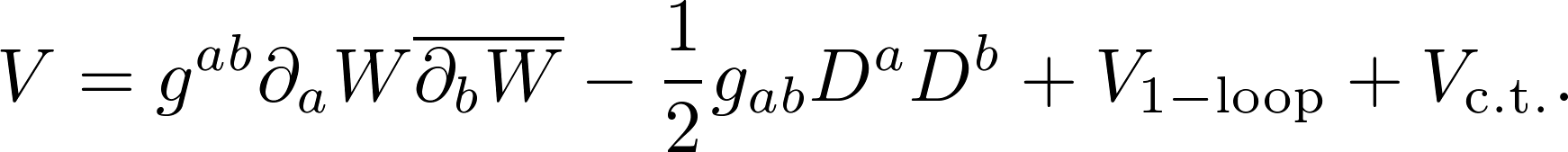 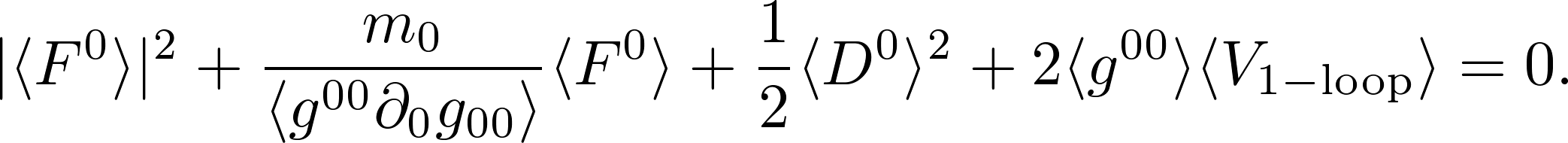 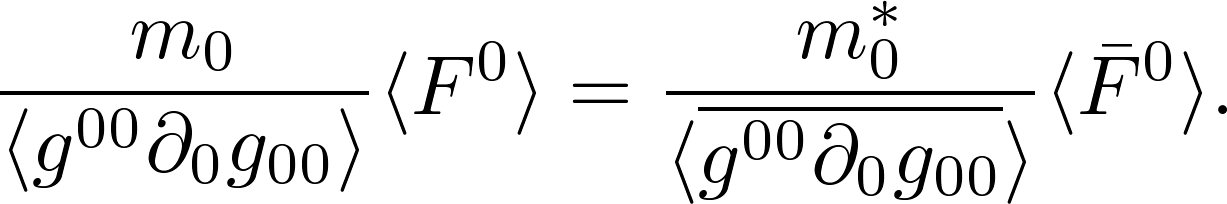 11
fermion masses
SU(N) part:













U(1) part:
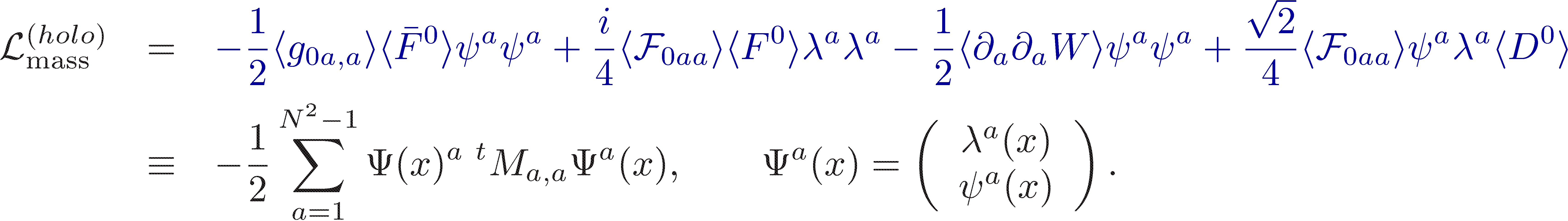 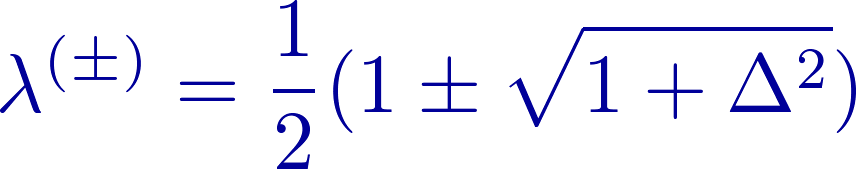 mass
mass
massive fermion

scalar gluon
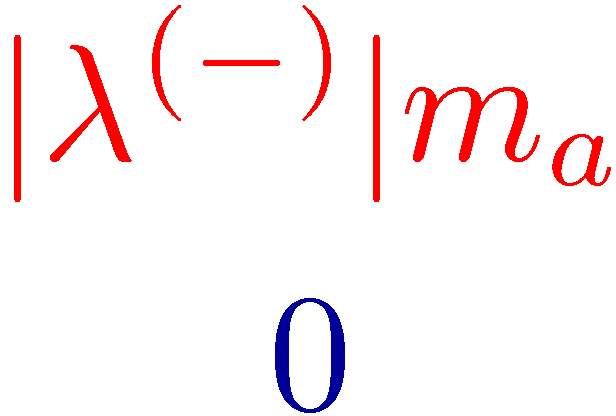 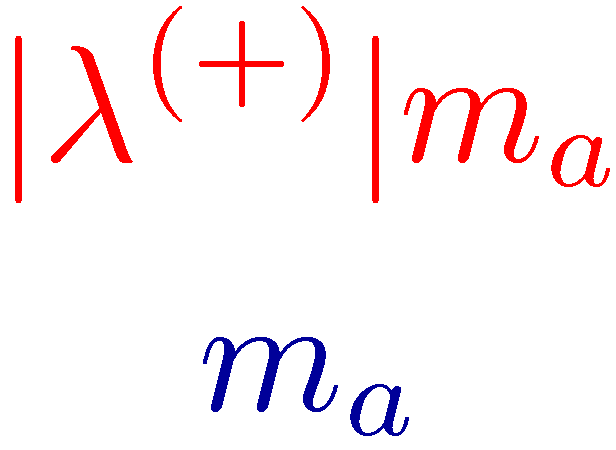 gluino

gluon
-1/2              0                  1/2
-1               -1/2               0                1/2              1
VII)
Symbolically 

  

                      vector superfields, chiral superfields,    their coupling

                     extend this to the type of actions with s-gluons and adjoint fermions
                     so as not to worry about mirror fermions e.t.c.
  gauge group                      , the simplest case being

  Due to the non-Lie algebraic nature of 
   the third prepotential derivatives,           or         ,
   we do not really need messenger superfields.
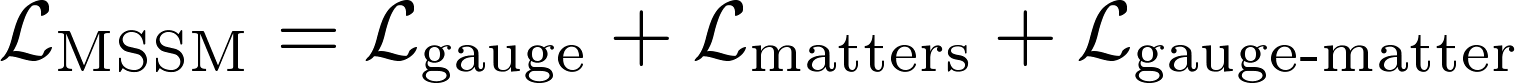 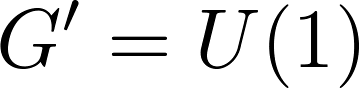 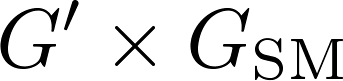 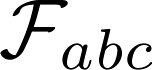 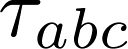 transmission of DDSB in                to the rest of the theory by higher order 
   loop-corrections
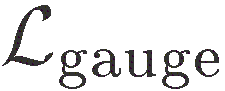 Fox, Nelson, Weiner, JHEP(2002)
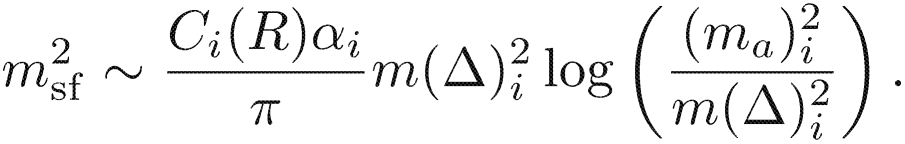 the gaugino masses of 
the quadratic Casimir of representation
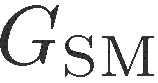 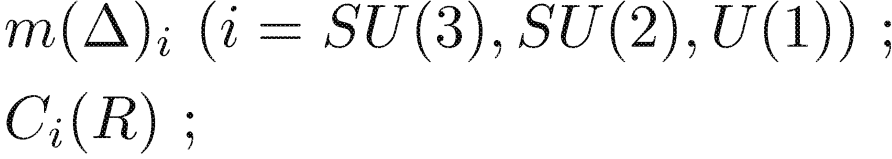 13
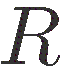 the sfermion masses
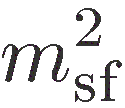